Figure 5. Visual fMRI results. (A) BOLD response increases across three contrasts. Upper images are horizontal views of ...
Cereb Cortex, Volume 15, Issue 10, October 2005, Pages 1609–1620, https://doi.org/10.1093/cercor/bhi039
The content of this slide may be subject to copyright: please see the slide notes for details.
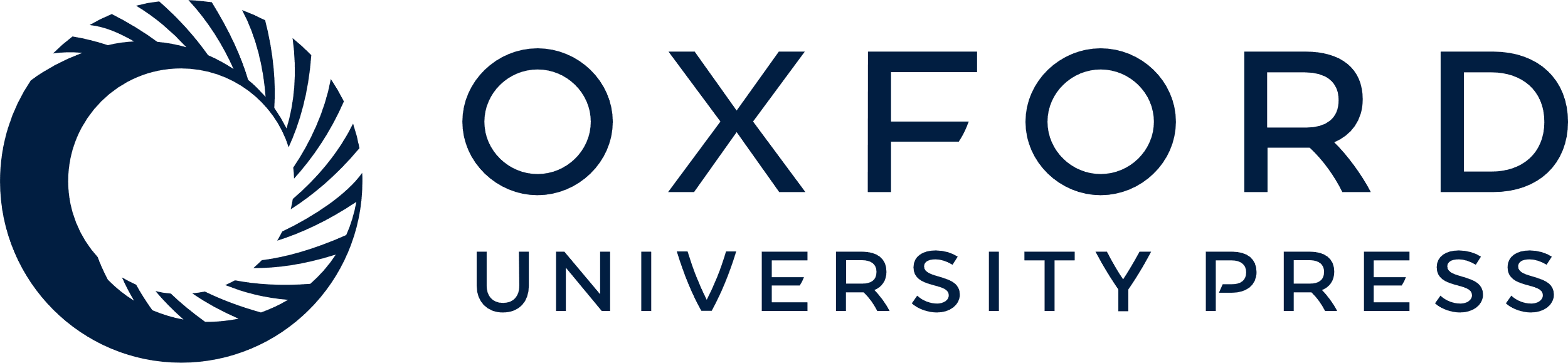 [Speaker Notes: Figure 5. Visual fMRI results. (A) BOLD response increases across three contrasts. Upper images are horizontal views of the LOC and inferior temporal cortex (z = −10 for all images); middle images are coronal views of the superior parietal cortex (y = −65 for all images); lower images are sagittal views of the left inferior parietal cortex. Visual passive minus baseline (left) shows widespread bilateral visual activity. Visual active minus passive (middle) shows bilateral inferior temporal, superior parietal and inferior parietal peaks. Bimodal visual active minus bimodal auditory active (right) shows left lateralized inferior temporal, bilateral superior parietal, and left lateralize inferior parietal peaks. (B) Trend of decreasing relevance of visual modality (left to right) and decreasing percent BOLD response in two voxels of interest in left inferior temporal and left superior parietal regions. (C) Decreases in BOLD response, within-modality suppression. Visual passive minus baseline (left) shows primary visual decreases; visual active minus passive (middle) demonstrates extrastriate cortex decreases; bimodal visual active minus bimodal auditory active (right) shows secondary visual area decreases. (D) Decreases in BOLD response, crossmodal suppression. Visual passive minus baseline (left) shows decreased activity in the right STS. Unimodal visual active minus passive (right) shows decreased activity in the right STG. See Table 3 for all coordinates. LOC, lateral occipital complex; STS, superior temporal sulcus; STG, superior temporal gyrus.


Unless provided in the caption above, the following copyright applies to the content of this slide: © The Author 2005. Published by Oxford University Press. All rights reserved. For permissions, please e-mail: journals.permissions@oupjournals.org]